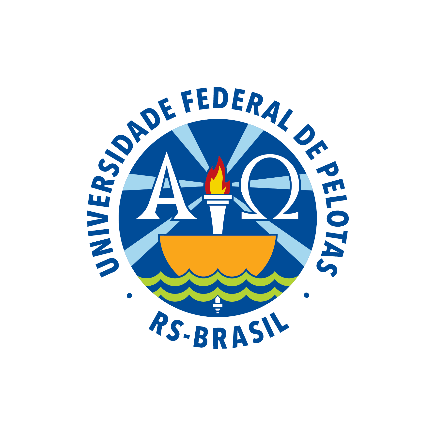 UNIVERSIDADE ABERTA DO SUSUNIVERSIDADE FEDERAL DE PELOTASEspecialização em Saúde da FamíliaModalidade a DistânciaTurma 8
Melhoria da prevenção  do câncer de colo de útero e controle do câncer de mama na ESF de Conceição, Nova Cruz /RN.
Especializando: Niuvis Avila Aldana
 
Orientador: Eliane Carloni da Silva
Pelotas,  2015
INTRODUÇÃO
IMPORTÂNCIA DA AÇÃO PROGRAMÁTICA:
Alta incidência e mortalidade no mundo e no Brasil relacionado ao Câncer de Mama e Colo de Útero;
O câncer de mama é a segunda causa de morte nas mulheres brasileiras e o câncer de colo de útero o terceiro;
As unidades de saúde são a porta de entrada ao sistema de saúde devendo ter ações e implantação de estratégias efetivas de controle do câncer de mama e colo uterino que incluam a promoção à saúde, prevenção e detecção precoce necessário para ajudar a diminuir estes índices de morbimortalidade no Brasil por estes cânceres.
INTRODUÇÃO
CARACTERIZAÇÃO DO MUNICÍPIO:
Cidade de Nova Cruz- 35.741 habitantes/ décimo segundo município mais populoso do estado
26 Unidades Básicas de Saúde (UBS) nenhuma tradicional e oito destas UBS são urbanas. 
14 equipes de Estratégia da Saúde familiar (ESF)- zona rural com cinco equipes de saúde desenvolvendo seu trabalho em duas ou mais unidades básicas que incluem a população da sua área de abrangência. 
2 Núcleos de Atenção a Saúde da Família (NASF) 
1(CEO) Centro de especialidades odontológicas;
Hospital Municipal- sem serviço de maternidade ou internação pediátrica;
1 Centro de Atenção Psicossocial (CAPS);
O município dispõe de serviços e exames complementares.
INTRODUÇÃO
Características da unidade:
Tradicional 
01 Equipe Saúde da família- Conceição e Trigueiro
População 2078 pessoas: Rural.
Estrutura precária e falta de materiais e insumos;
Temos cadastrados 458 mulheres de 25 a 64 anos e 131 de 50 a 69 anos.
Tem Saúde Bucal desenvolvida em carro móvel.
Distância da área rural e unidade.
Antes da intervenção:
Ações estruturadas de forma oportunista no caso de rastreamento do câncer de mama;
Não havia um registro satisfatório, sem  dados da mamografia registrados, sem formulário de rastreamento do câncer de mama e da ficha de atendimento;
Falta de capacitação da equipe;
 Baixa adesão da população ; 
As atividades de rastreamento destes cânceres eram puramente atribuição da médica.
Objetivo geral
Melhorar a prevenção do câncer de colo de útero e controle do câncer de mama das mulheres na ESF de Conceição, Nova Cruz /RN.
Metodologia
As ações foram desenvolvidas nos seguintes eixos: 

Monitoramento e avaliação.

Organização e gestão do serviço.

 Engajamento público. 

Qualificação da prática clínica.
Metodologia/Ações
Intervenção de 4 meses, 16 semanas com 12 semanas presenciais do especializando.
 População alvo: Estimativa de 458 mulheres entre 25-64 anos de idade para prevenção de câncer de colo uterino e 131 mulheres entre 50 e 69 anos de idade para prevenção de câncer de mama.
Cadastro da população alvo.
Atendimento individual na UBS e visita domiciliar.
Qualificação/treinamento da equipe.
Metodologia/Ações
Agendamento de consultas;
Identificação de faltosas e busca ativa;
Atividade educativa com população;
Reuniões de equipe;
Monitoramento
Avaliação
Busca ativa
Logística
Protocolo: Controle dos cânceres do colo do útero e da mama, (MS, 2013);

Prontuários individuais;

Ficha Espelho;

Planilha coleta de dados.
OBJETIVOS ESPECÍFICOS/METAS
Objetivo 1: Ampliar a cobertura de detecção precoce do câncer de colo e do câncer de mama.
Meta 1.1:Ampliar a cobertura de detecção precoce do câncer de colo de útero das mulheres na faixa etária entre 25 e 64 anos de idade para 80% na ESF Conceição.
Meta 1.2:Ampliar a cobertura de detecção precoce do câncer de mama das mulheres na faixa etária entre 50 e 69 anos de idade para 84% na ESF Conceição.
Resultado: 67,7% = 310 Cobertura do programa de atenção detecção precoce do câncer de colo uterino.
Figura 1: Proporção de mulheres entre 25 e 64 anos com exame em dia para detecção precoce do câncer de colo de útero, Nova Cruz/RN, 2015.
Meta: 80%
Resultado: 85,5% = 112Cobertura do programa de atenção detecção precoce do câncer de mama.
Figura 2:Proporção de mulheres entre 50 e 69 anos com exame em dia para detecção precoce de câncer de mama, Nova Cruz, 2015
Meta: 84%
Dificuldades na meta de cobertura:
Atraso no município para agendamento  das mamografia;
Insatisfação da população pelo atraso de resultado de citopatologico;
 distancia de algumas usuárias da  área e a unidade;
Não presencia de carro fixo na unidade para a busca de aquelas usuárias com exame em atraso.
Objetivo 2: Melhorar a qualidade do atendimento das mulheres que realizam detecção precoce de câncer de colo de útero e de mama na unidade de saúde. .
Meta 2.1. Obter 100% de coleta de amostras satisfatórias do exame citopatológico de colo de útero.
Resultado:
Meta de 100% alcançada na coleta de amostras satisfatórias do exame citopatológico de colo de útero.
Objetivo 3: Melhorar a adesão das mulheres à realização de exame citopatológico de colo de útero e mamografia.
Meta 3.1. Identificar 100% das mulheres com exame citopatológico alterado sem acompanhamento pela ESF Conceição.
Meta 3.2. Identificar 100% das mulheres com mamografia alterada sem acompanhamento pela ESF Conceição.
Meta 3.3. Realizar busca ativa em 100% de mulheres com exame citopatológico alterado sem acompanhamento pela ESF Conceição.

Meta 3.4. Realizar busca ativa em 100% de mulheres com mamografia alterada sem acompanhamento pela ESF Conceição.
Resultados:
Meta de 100% alcançada na identificação de mulheres com citopatológico e mamografia alterada. Foi necessário fazer busca ativa a apenas uma usuária com resultados alterados em acompanhamento especializado.
Objetivo 4: Melhorar o registro das informações
Meta 4.1. Manter registro da coleta de exame citopatológico de colo de útero em registro específico em 100% das mulheres cadastradas na ESF Conceição.

Meta 4.2. Manter registro da realização da mamografia em registro específico em 100% das mulheres cadastradas na ESF Conceição.
Resultados: meta de 67,7% de mulheres com registro adequado do exame citopatológico de colo de útero,
Figura 3: Proporção de mulheres com registro adequado do exame citopatológico de colo de útero, Nova Cruz/ RN, 2015
Resultados: meta de 85,5% de mulheres com registro adequado de mamografia.
Figura 4: Proporção de mulheres com registro adequado da mamografia, Nova Cruz/RN,2015
Objetivo 5: Mapear as mulheres de risco para câncer de colo de útero e de mama..
Meta 5.1 Pesquisar sinais de alerta para câncer de colo de útero em 100% das mulheres entre 25 e 64 anos. 

5.2 Realizar avaliação de risco para câncer de mama em 100% das mulheres entre 50 e 69 anos.
Resultados:
Meta de 100% alcançada em relação á pesquisa de sinais de alerta para câncer do colo do útero e com avaliação de risco para câncer de mamas.
Objetivo 6:Promover a saúde das mulheres que realizam detecção precoce de câncer de colo de útero e de mama na unidade de saúde.
Meta 6.1. Orientar 100% das mulheres cadastradas na ESF , sobre doenças sexualmente transmissíveis (DST) e fatores de risco para câncer de colo de útero.
Meta 6.2. Orientar 100% das mulheres cadastradas na ESF, sobre doenças sexualmente transmissíveis (DST) e fatores de risco para câncer de mama.
Resultados:
Meta de 100% alcançada em orientação de 100% das mulheres cadastradas na ESF Conceição, sobre doenças sexualmente transmissíveis (DST) e fatores de risco para câncer de colo de útero.


Meta de 100% alcançada em orientação a 100% das mulheres cadastradas na ESF Conceição sobre doenças sexualmente transmissíveis (DST) e fatores de risco para câncer de mama.
Discussão
Importância da intervenção para EQUIPE
Reviu as atribuições de cada profissional;
Atenção deixou de ser médico centrada;
Capacitação da equipe. 
Trabalho integrado da equipe;
Acolhimento qualificado, a discussão de grupo, as palestras educativas, as reuniões da equipe e com a comunidade entre outras.
Importância da intervenção para SERVIÇO
Reorganização do trabalho na ESF ; 
Melhoro adesão da comunidade com a equipe;
Impacto em outros serviços oferecidos como  aumento da cobertura da consulta do cirugião dental e testes rápidos; 
Permitiou organizar outras ações prográmaticas como a puericultura e o pre-natal .
Importância da intervenção para COMUNIDADE
Impacto na comunidade pela divulgação feita da intervenção;
Satisfação com a prioridade no atendimento e o agendamento das consulta para os rastreamento destes canceres; 
Ampliação da cobertura destes rastreamentos;
Maior participação da população nas atividades coletivas.
Reflexão crítica sobre aprendizagem
Aprimoramento do conhecimento e a qualificação da prática profissional;

Conhecimento da vida das pessoas da comunidade;

Formação de vínculos com a comunidade e a equipe;

Incorporação das ações na rotina de trabalho;

Expansão das ações para outras ações programáticas.
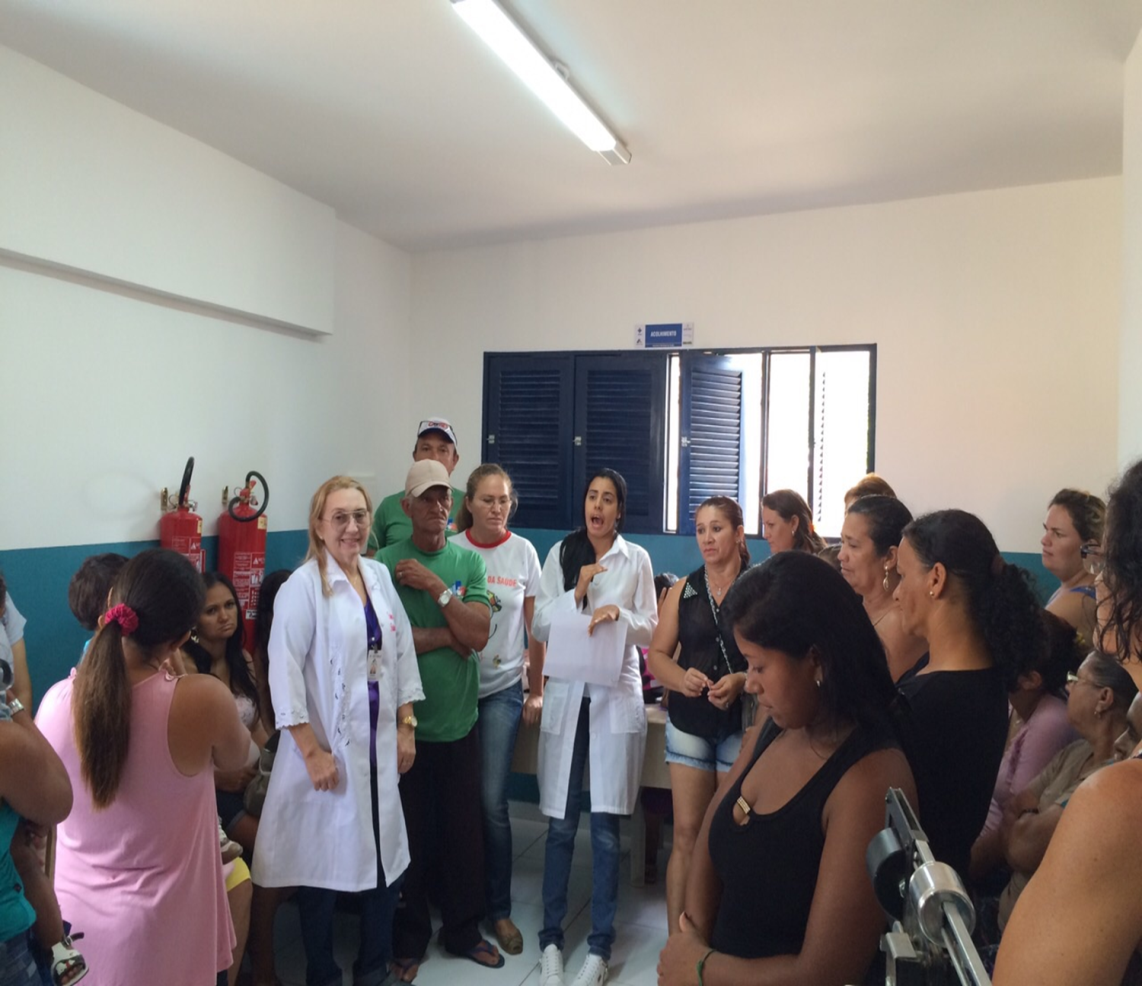 Atividades coletivas com as mulheres.
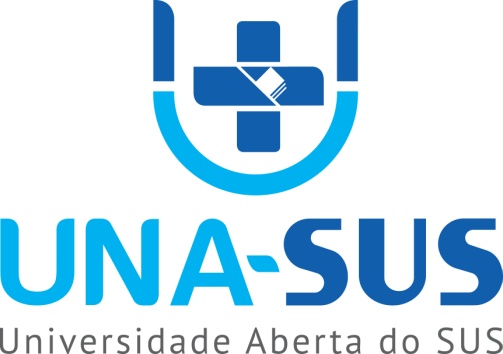 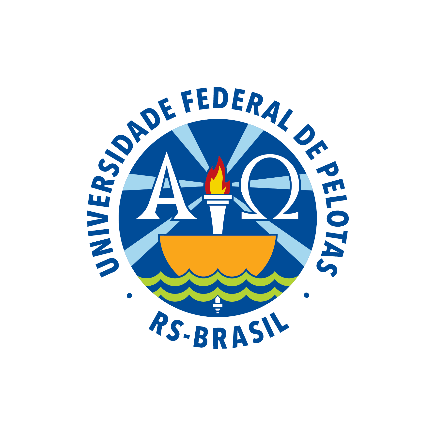 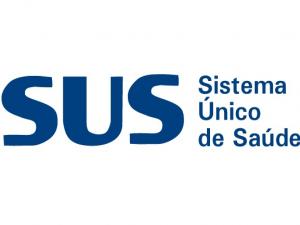 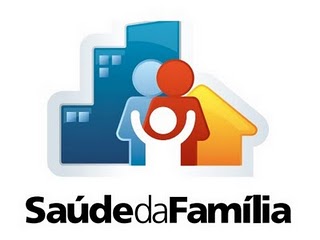